科目かもく
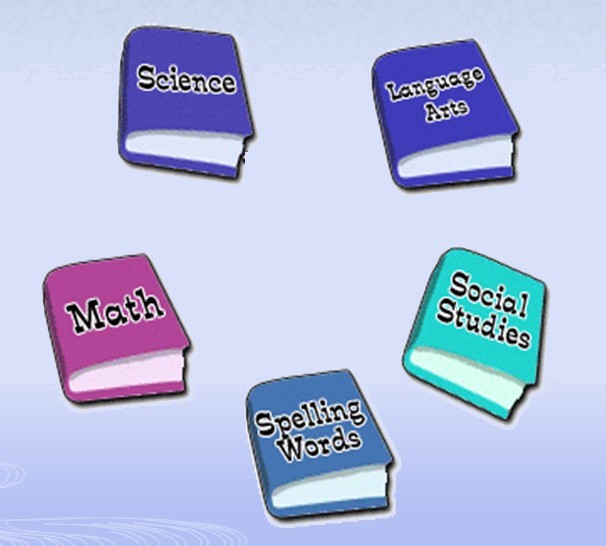 すうがくすう学
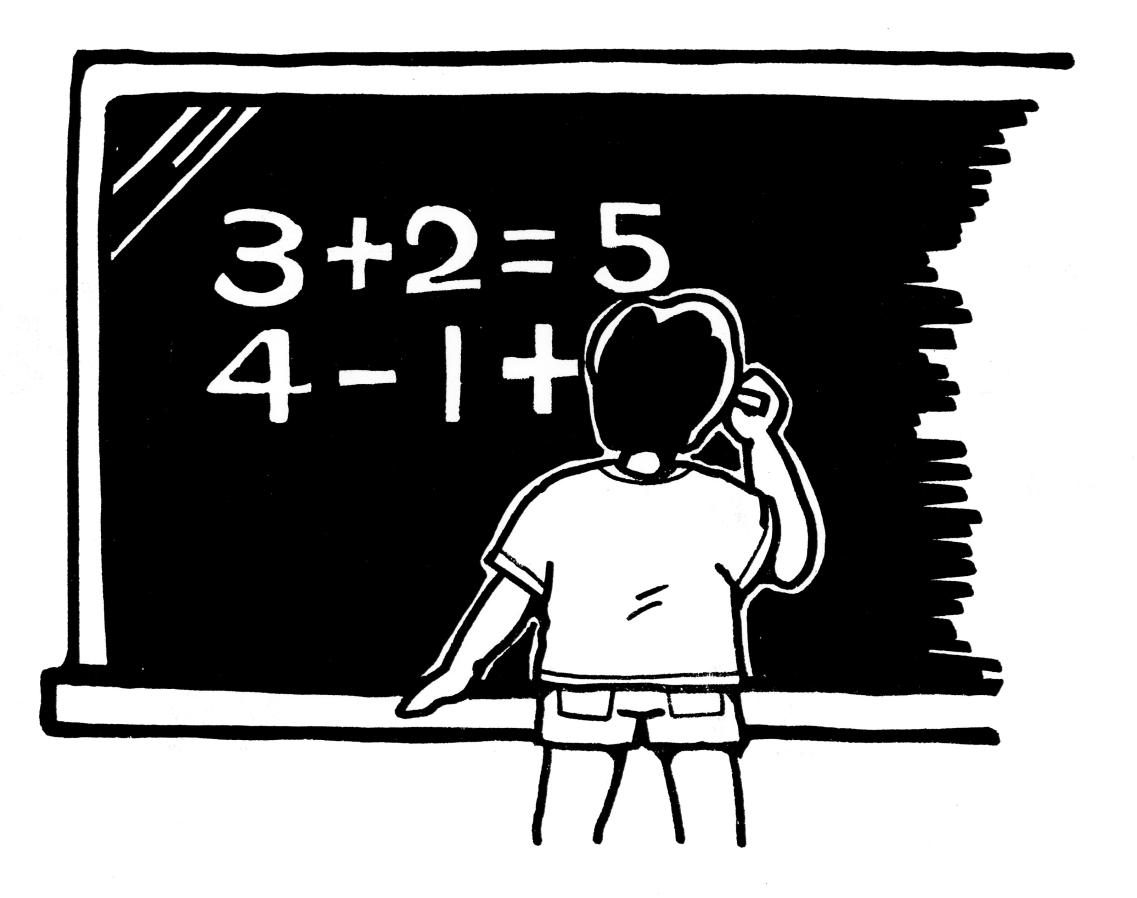 りか
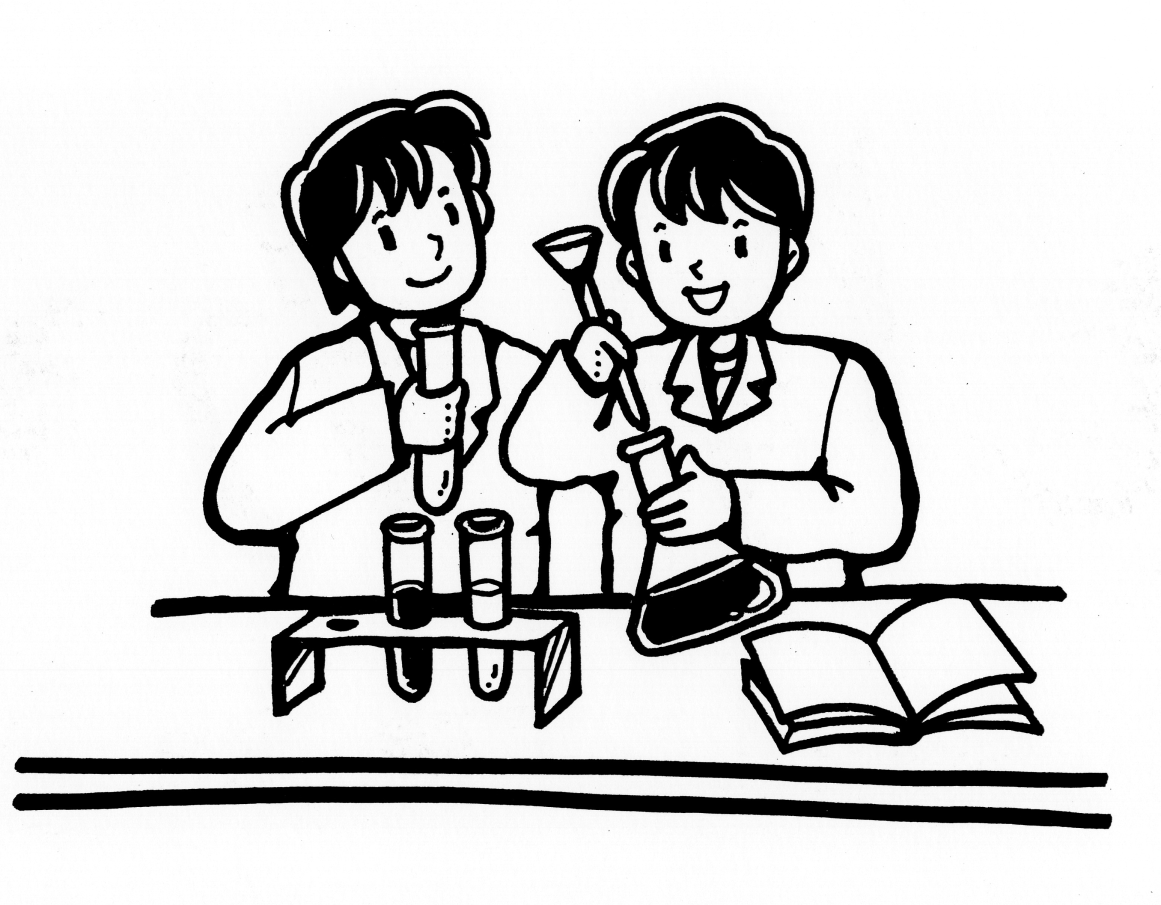 たいいく
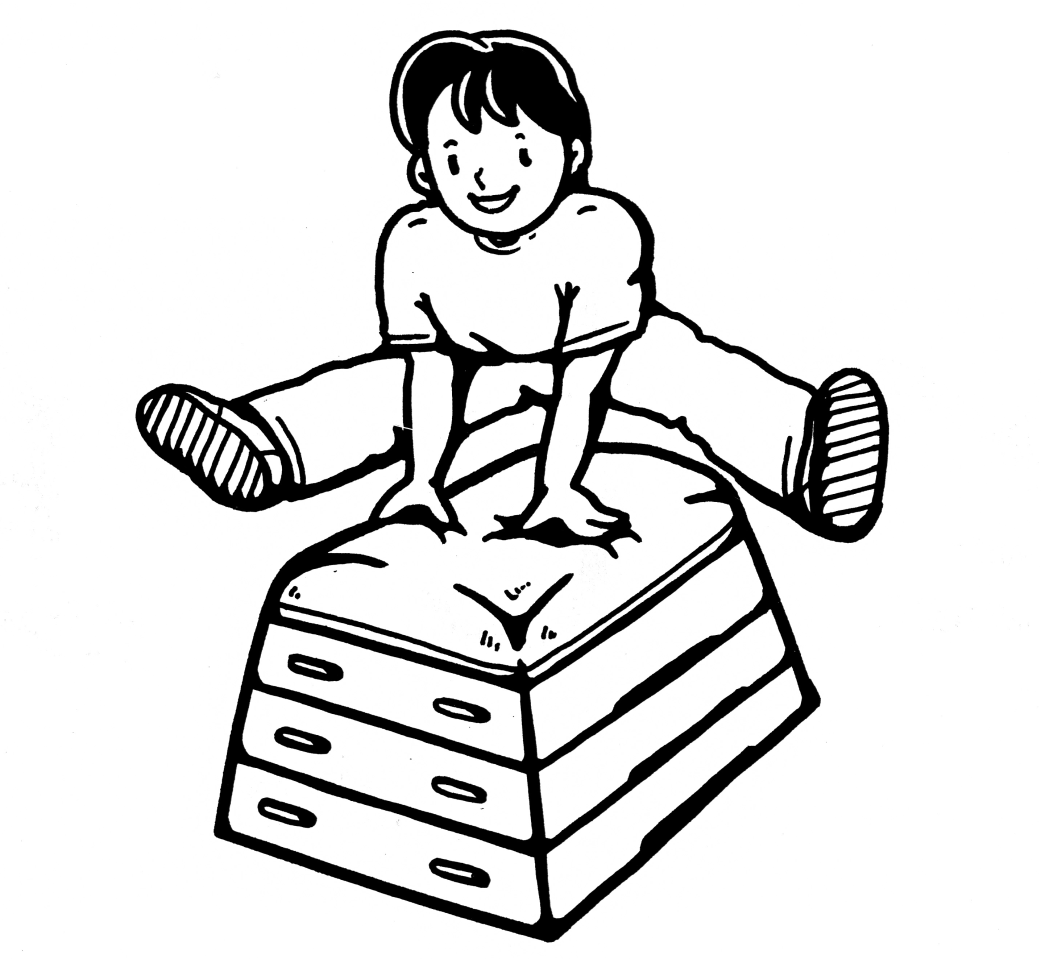 クラブかつどう
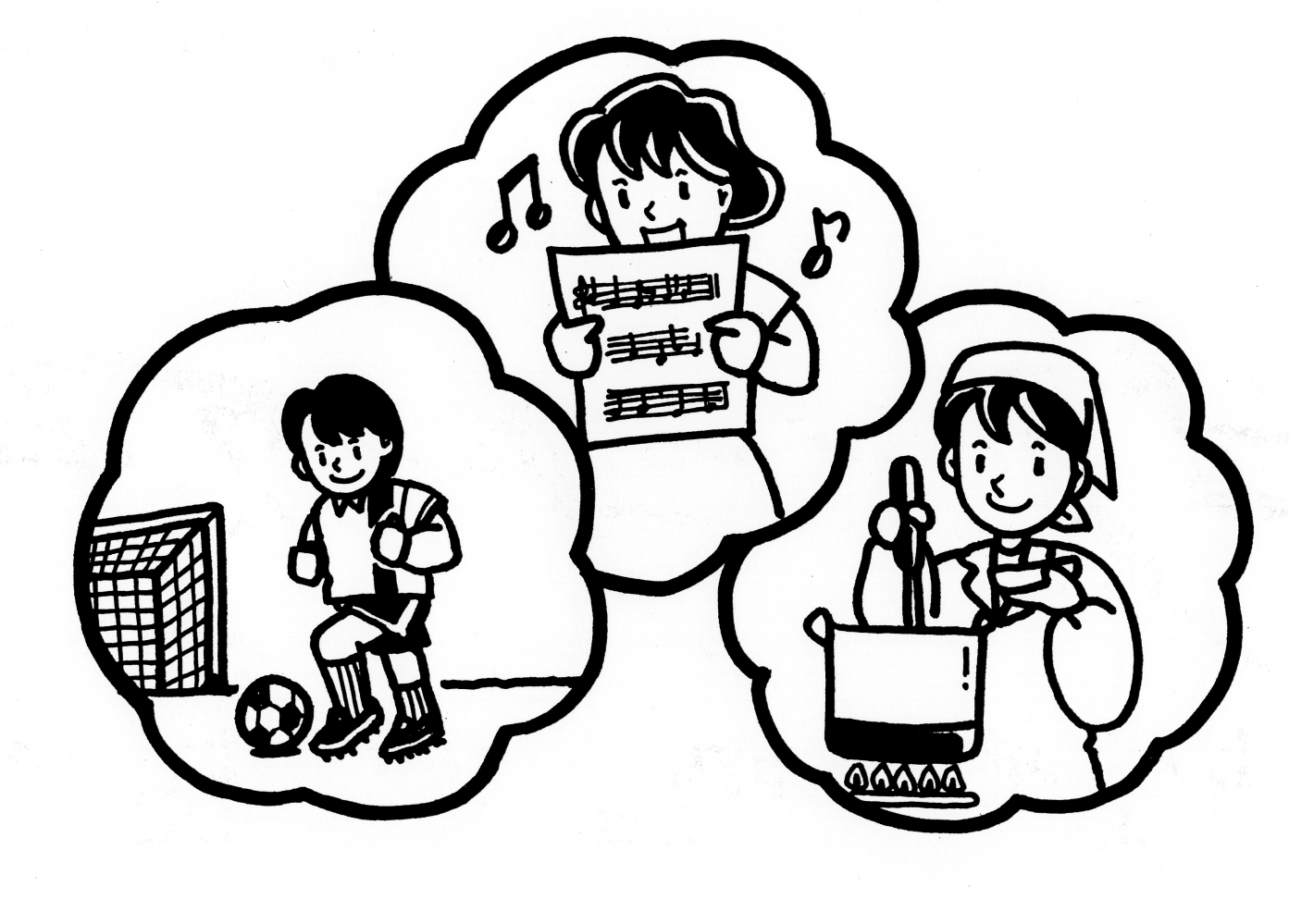 えいごえい語
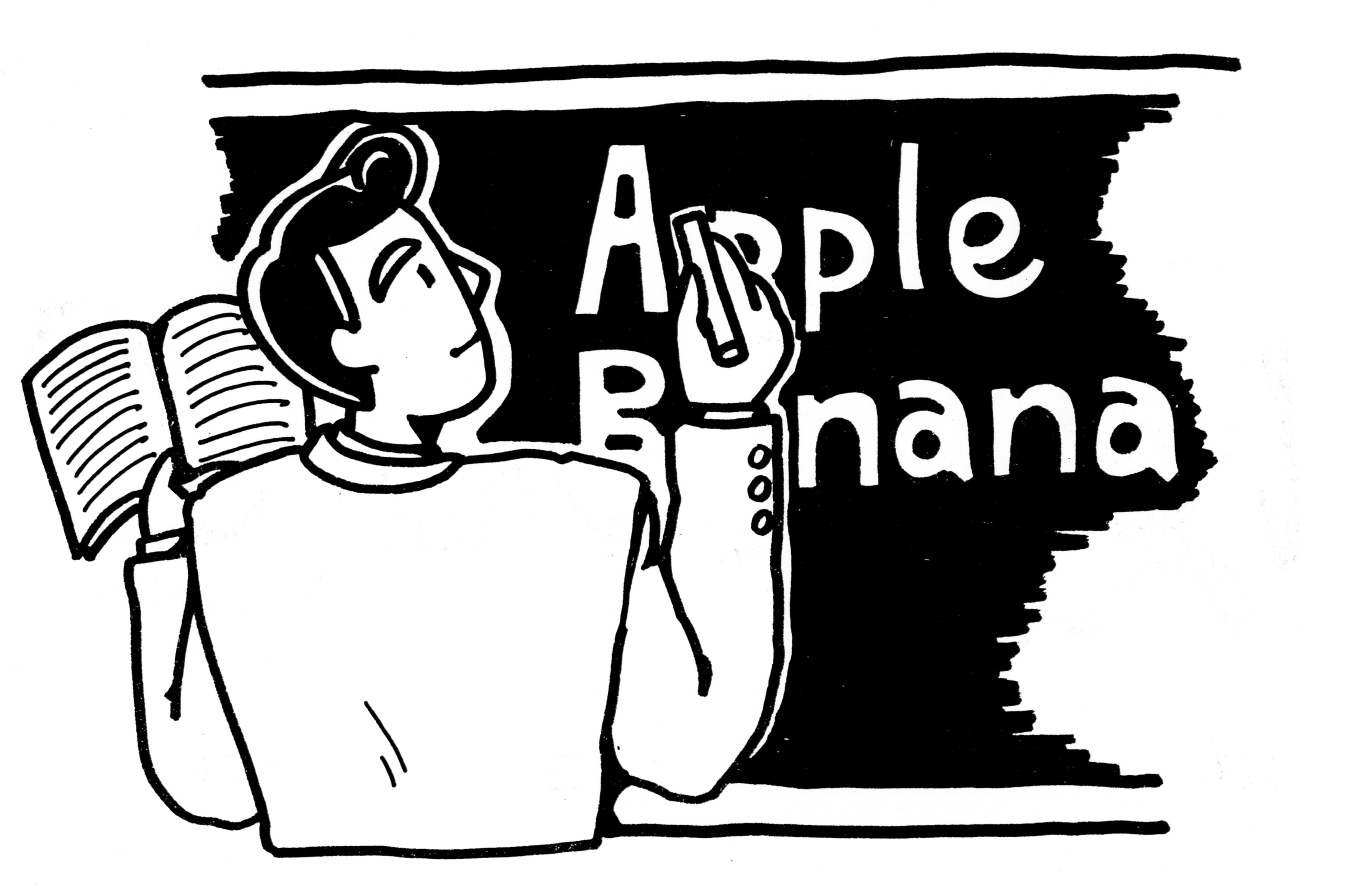 ちり
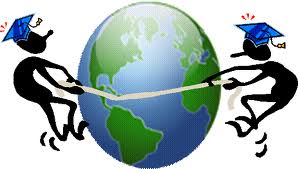 しゃかい
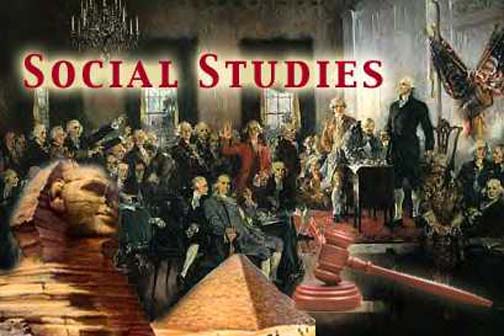 おんがく
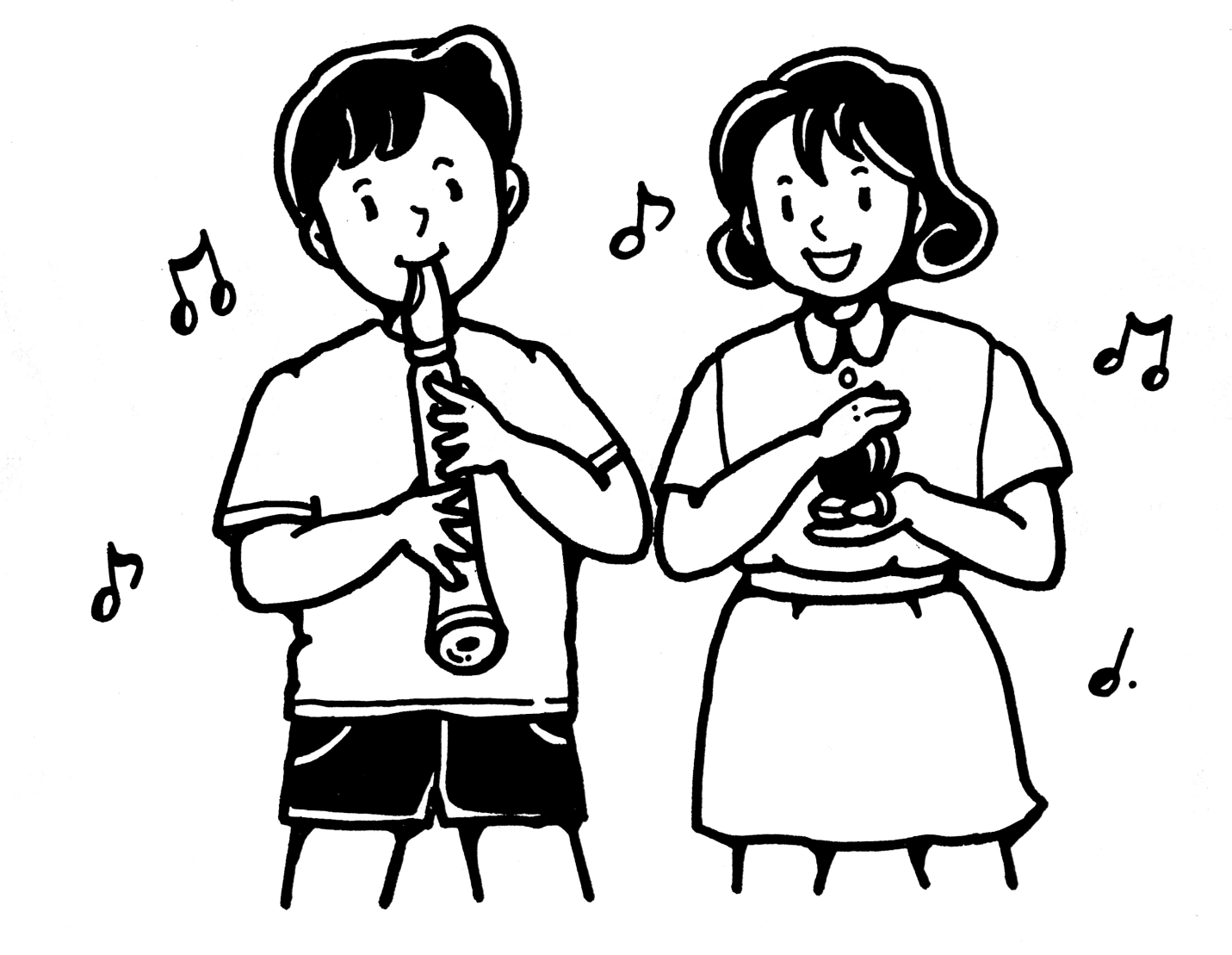 しょどう
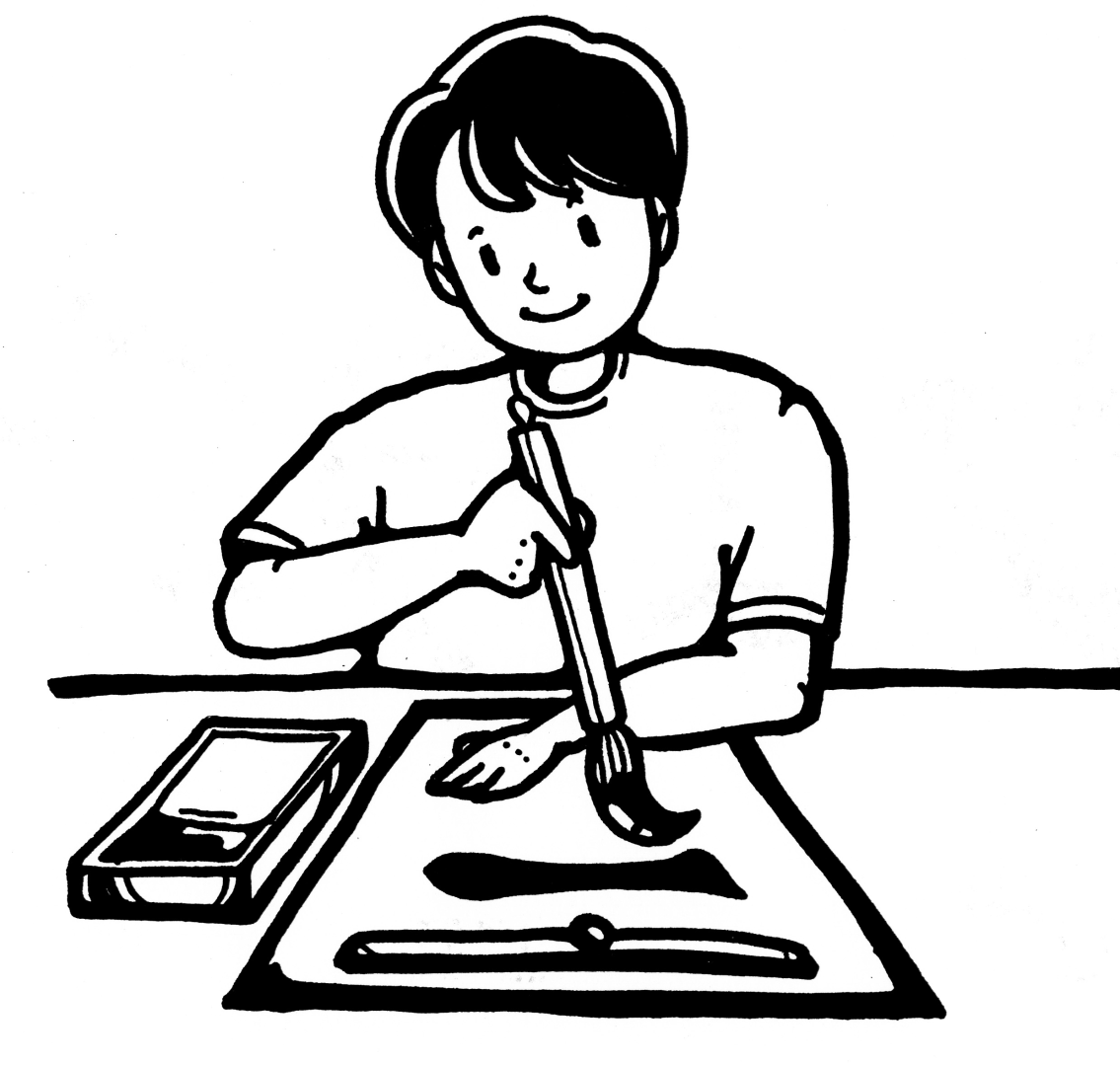 れきし
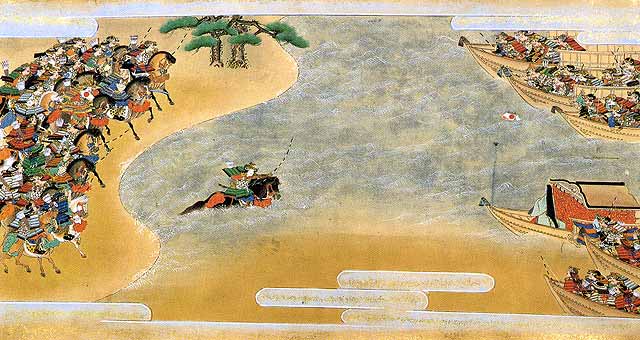 びじゅつ
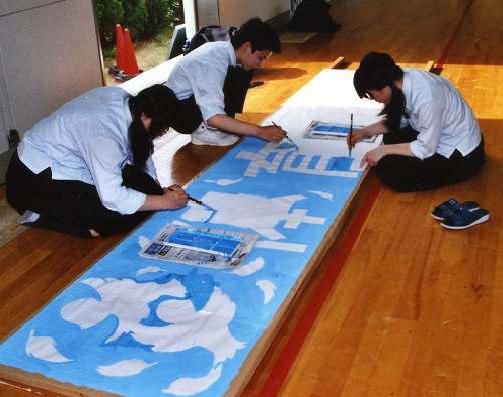 かいけい
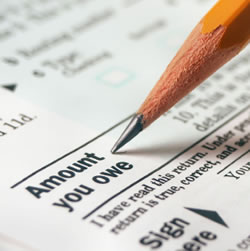 かていか
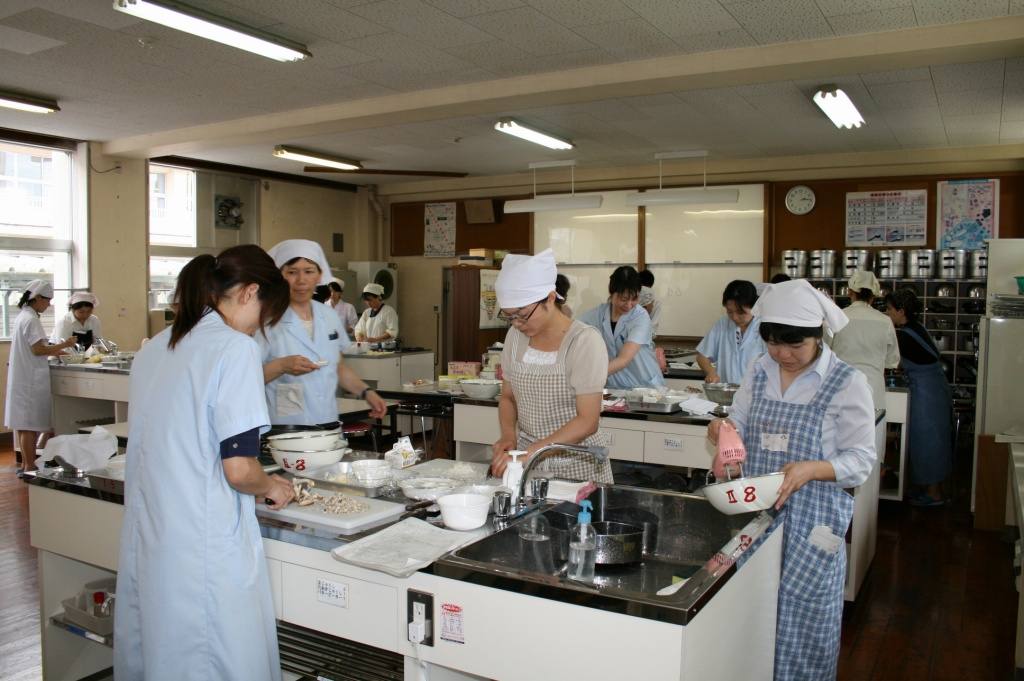 けいざい
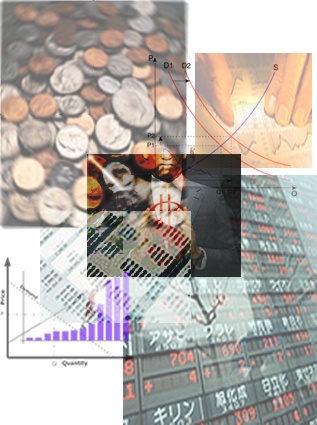 おぼえますか？
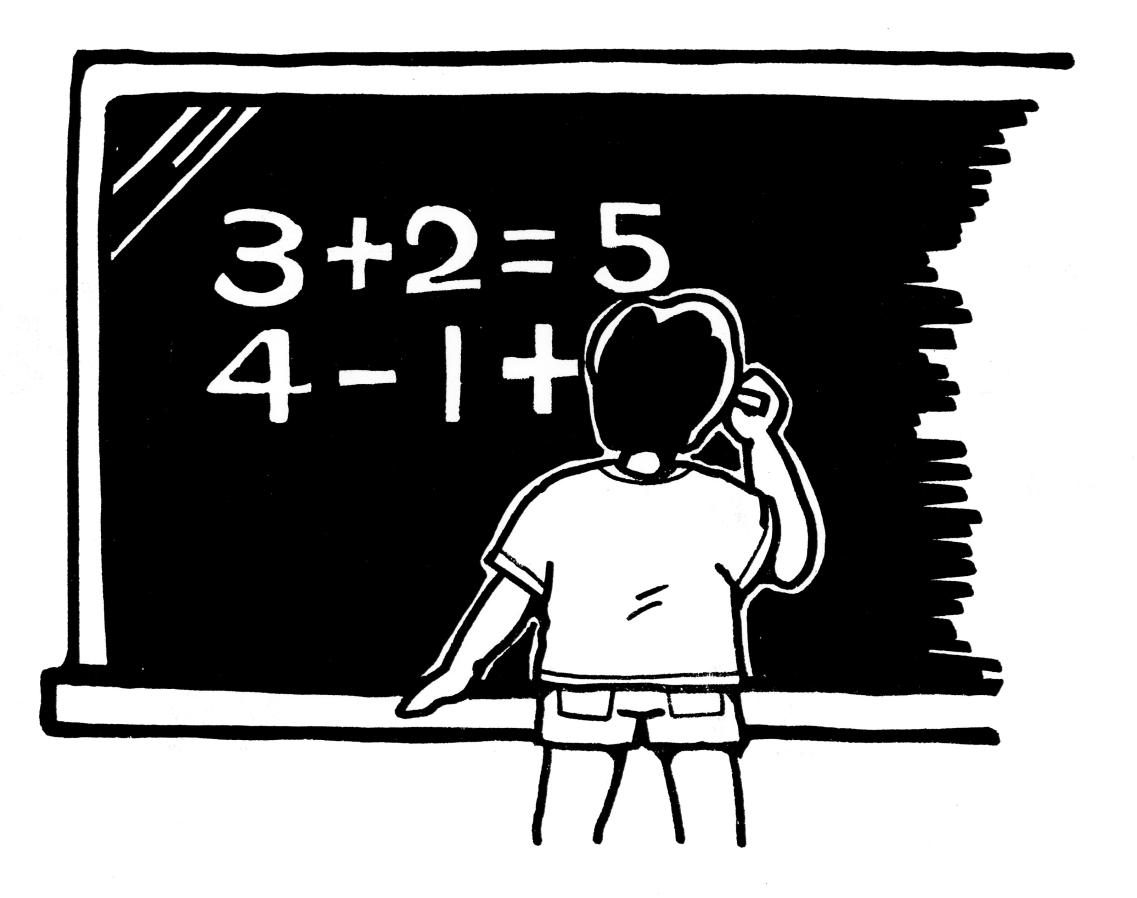 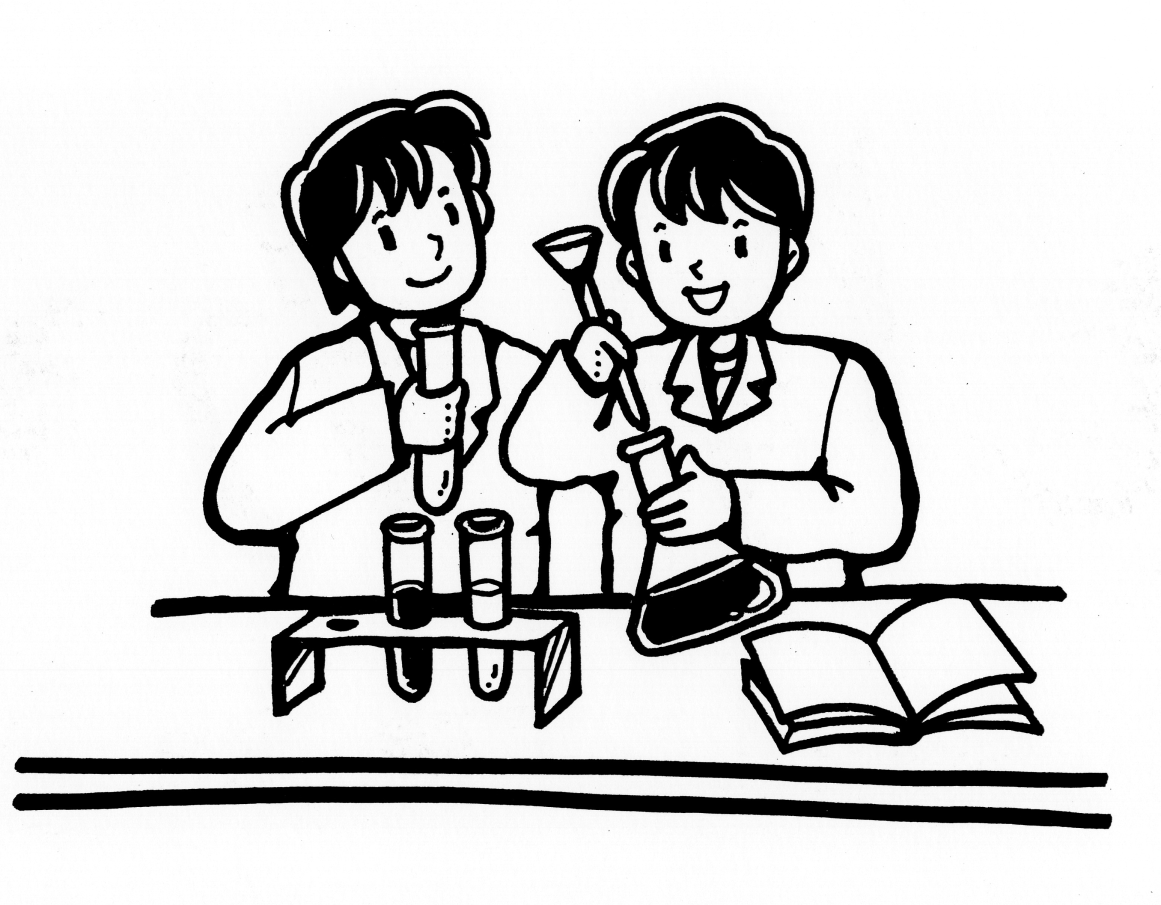 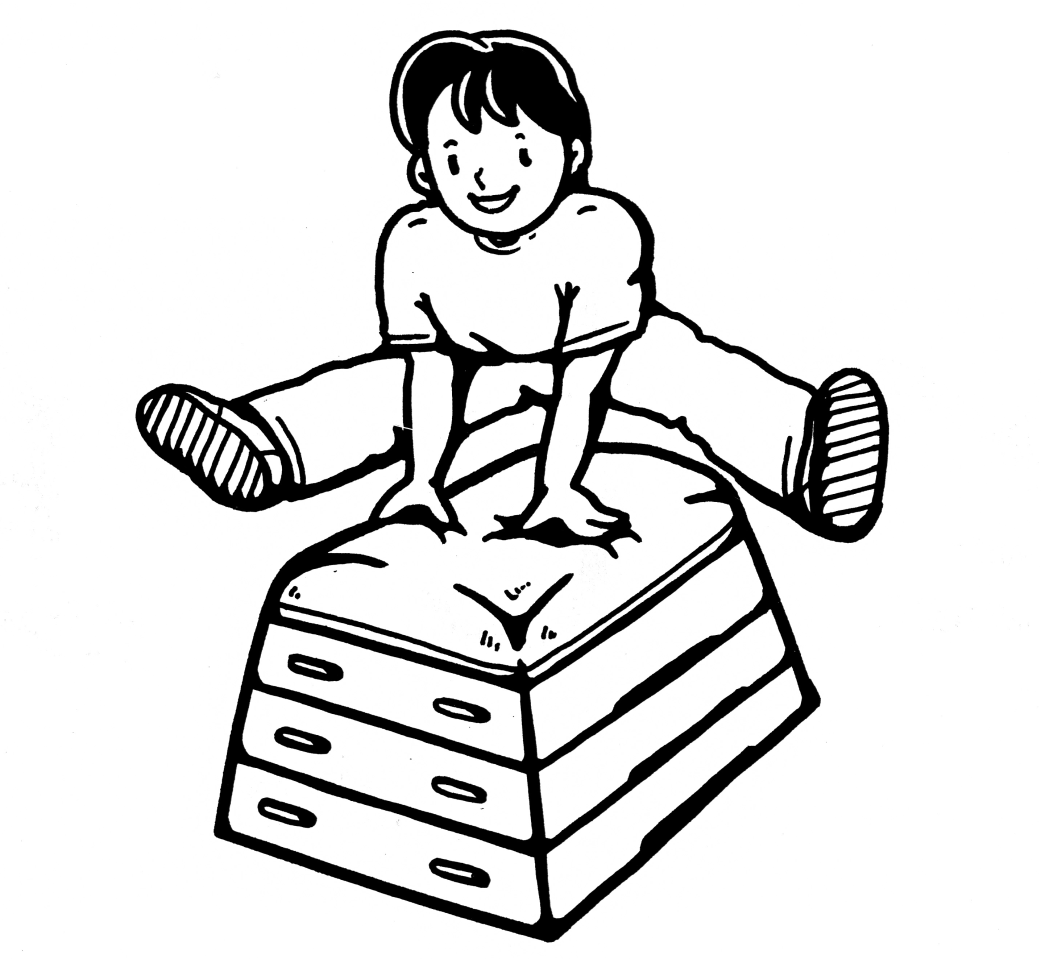 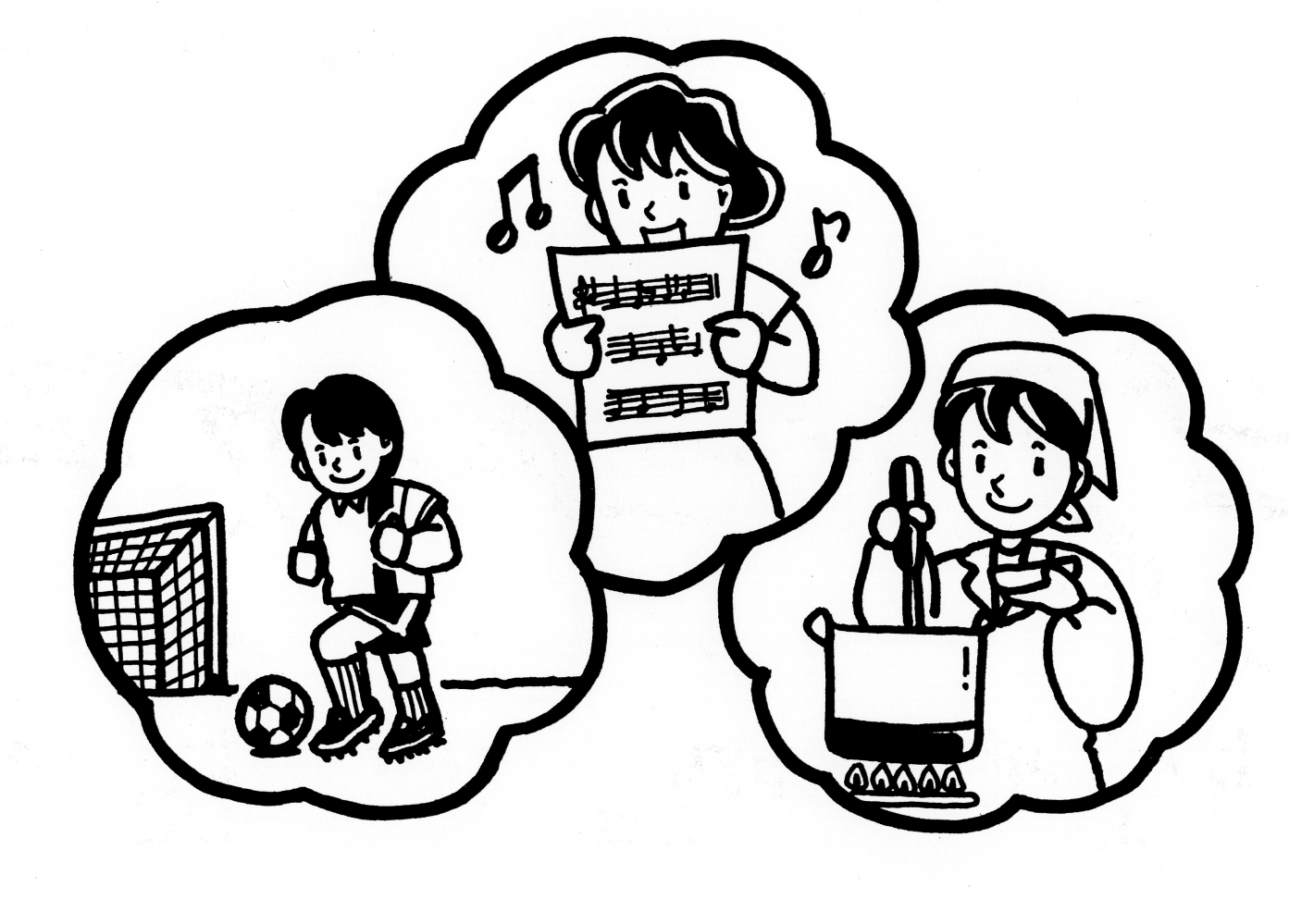 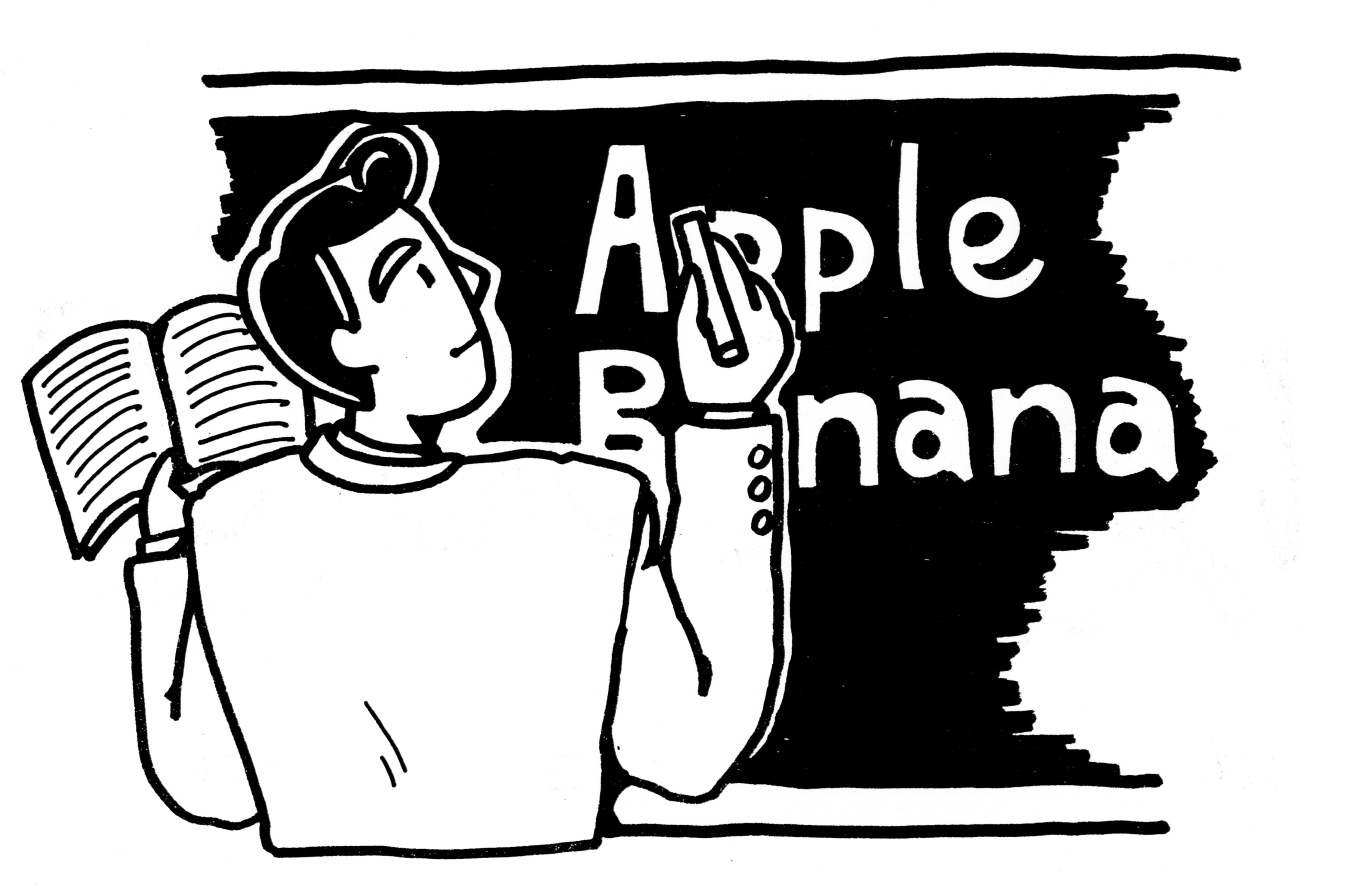 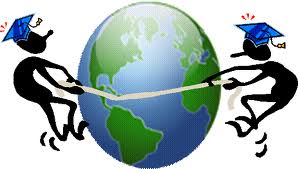 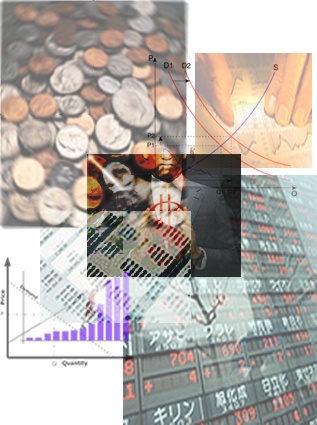 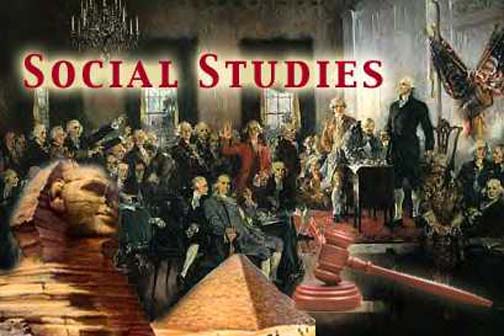 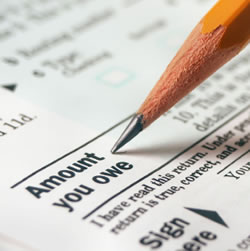 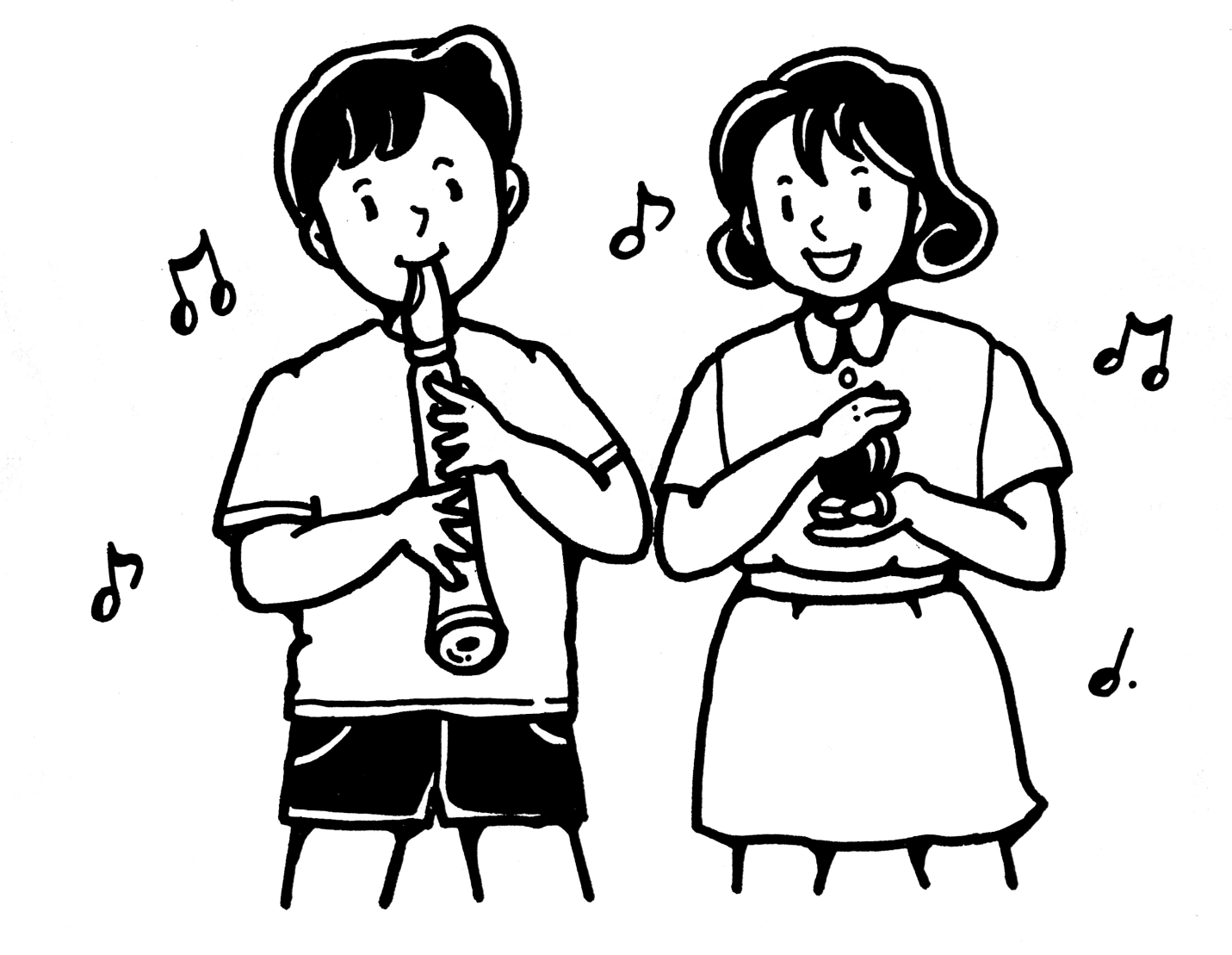 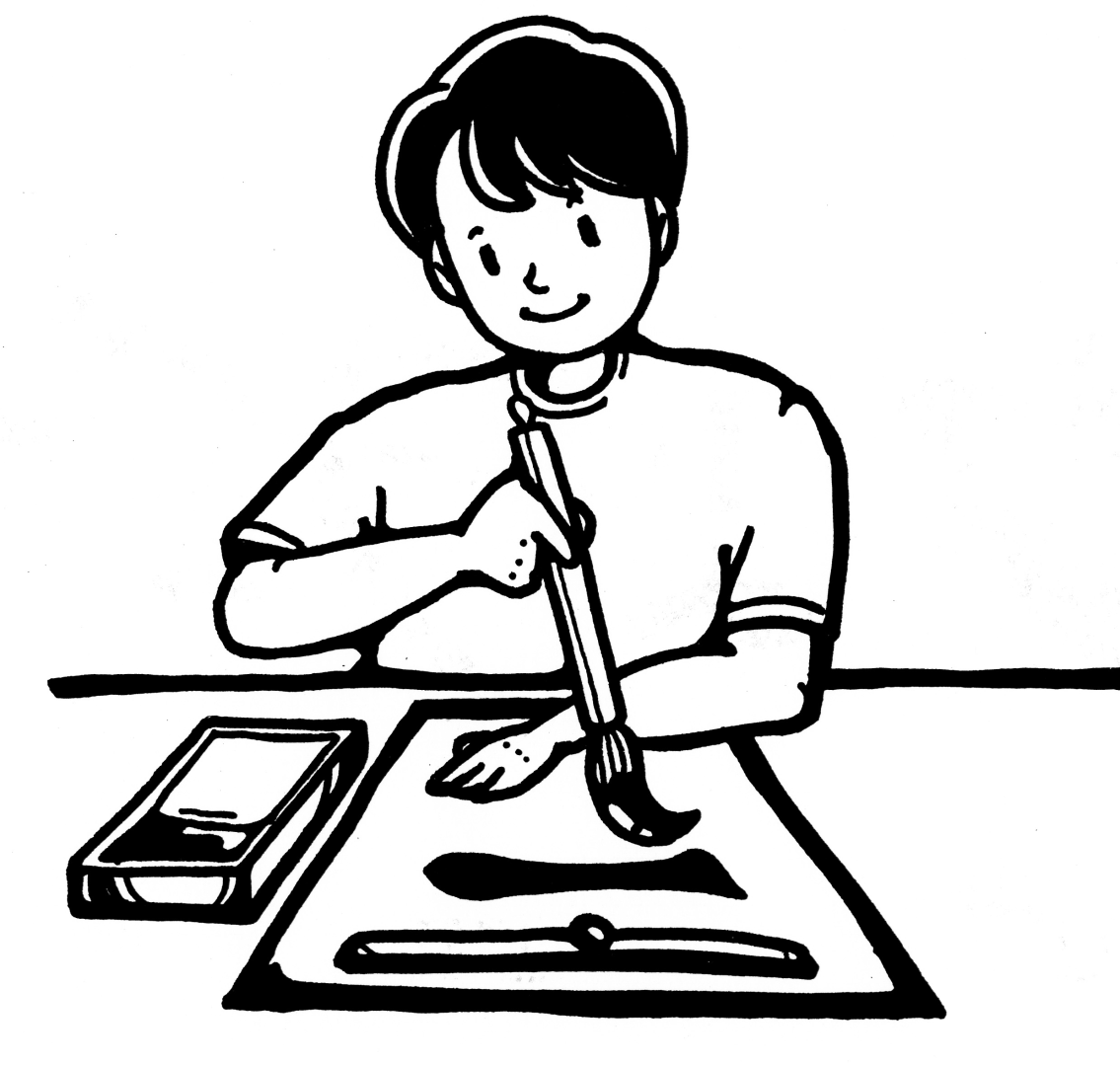 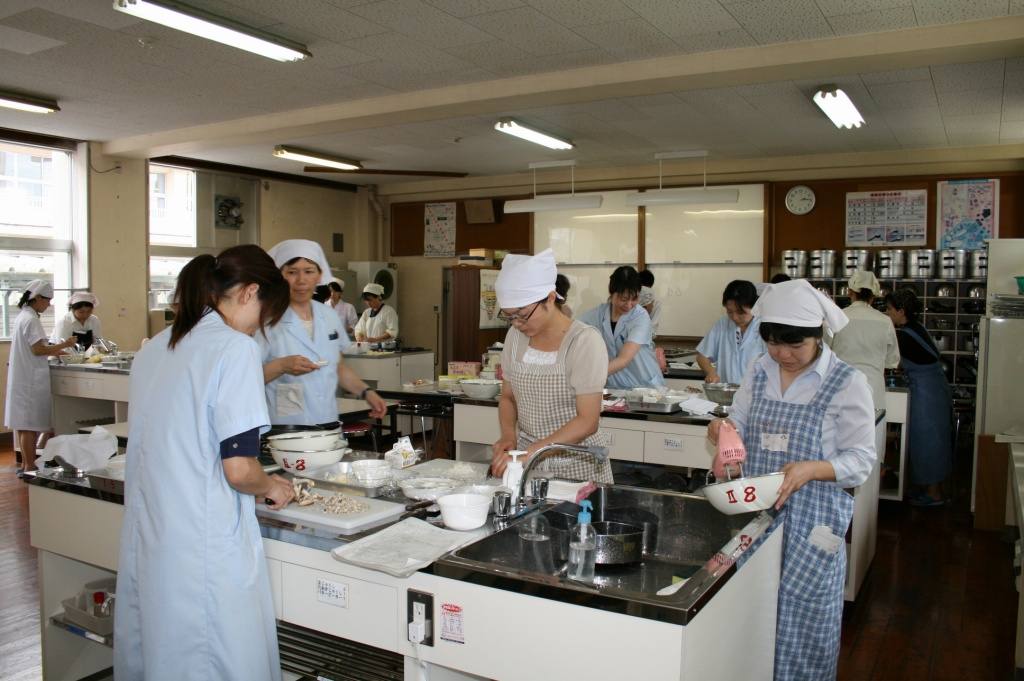 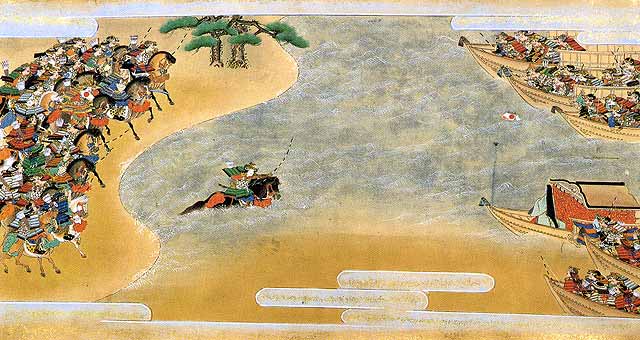 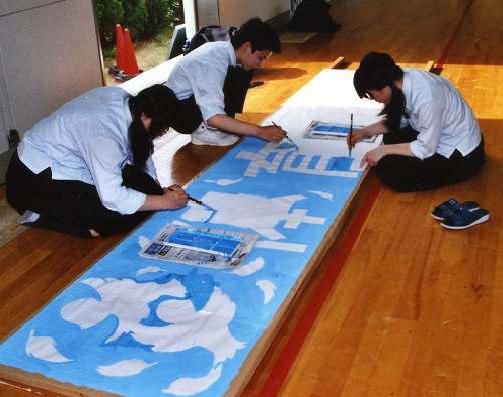 It’s your turn!
Match the English (1 -18) with the Japanese words (a – r).
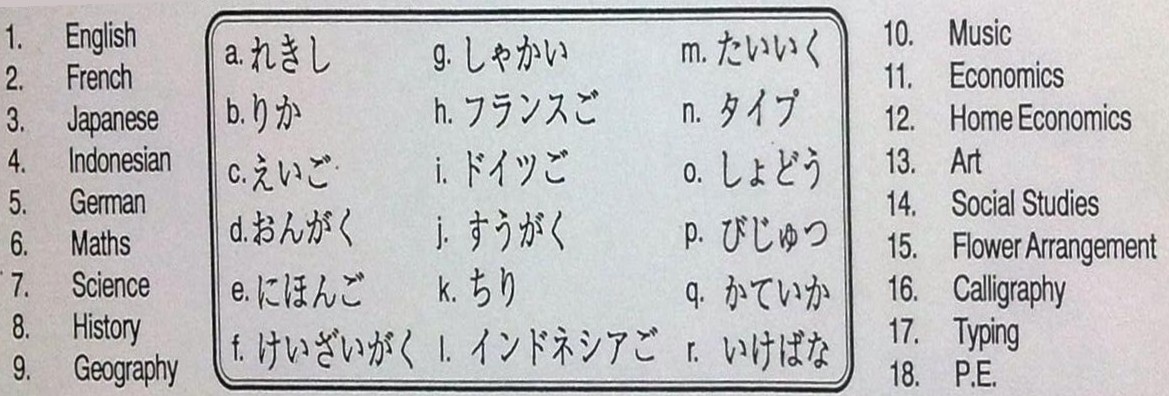 時間割
じかんわり
じかんわり時かんわり
時かん
わり divide
+
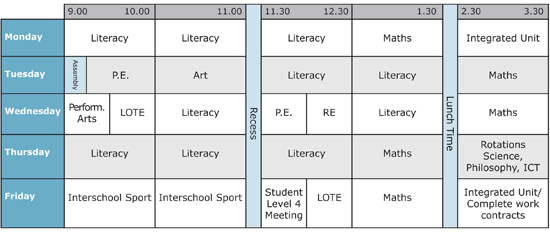 Expressing periods in 時かんわり
Period 1	=	一時かん目
Period 2 =	二時かん目
Period 5 =	五時かん目
Number
時かん
目
+
+
Asking what class people have at a specific period
月ようびの一時かん目のクラスは日本語です。
月ようびの一時かん目のクラスはなんですか。
かんじ
時
目
時かんわりをつくりましょう！
～さんの時かんわり
クラブ活動クラブかつどう
クラブかつどう（ぶかつ）
クラブかつどうをしていますか。
何をしますか。
いっしゅうかんに　なんかい　れんしゅうしますか
けんどう
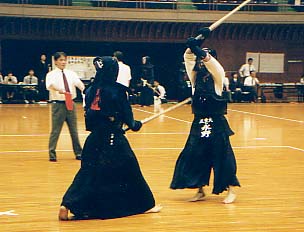 からて
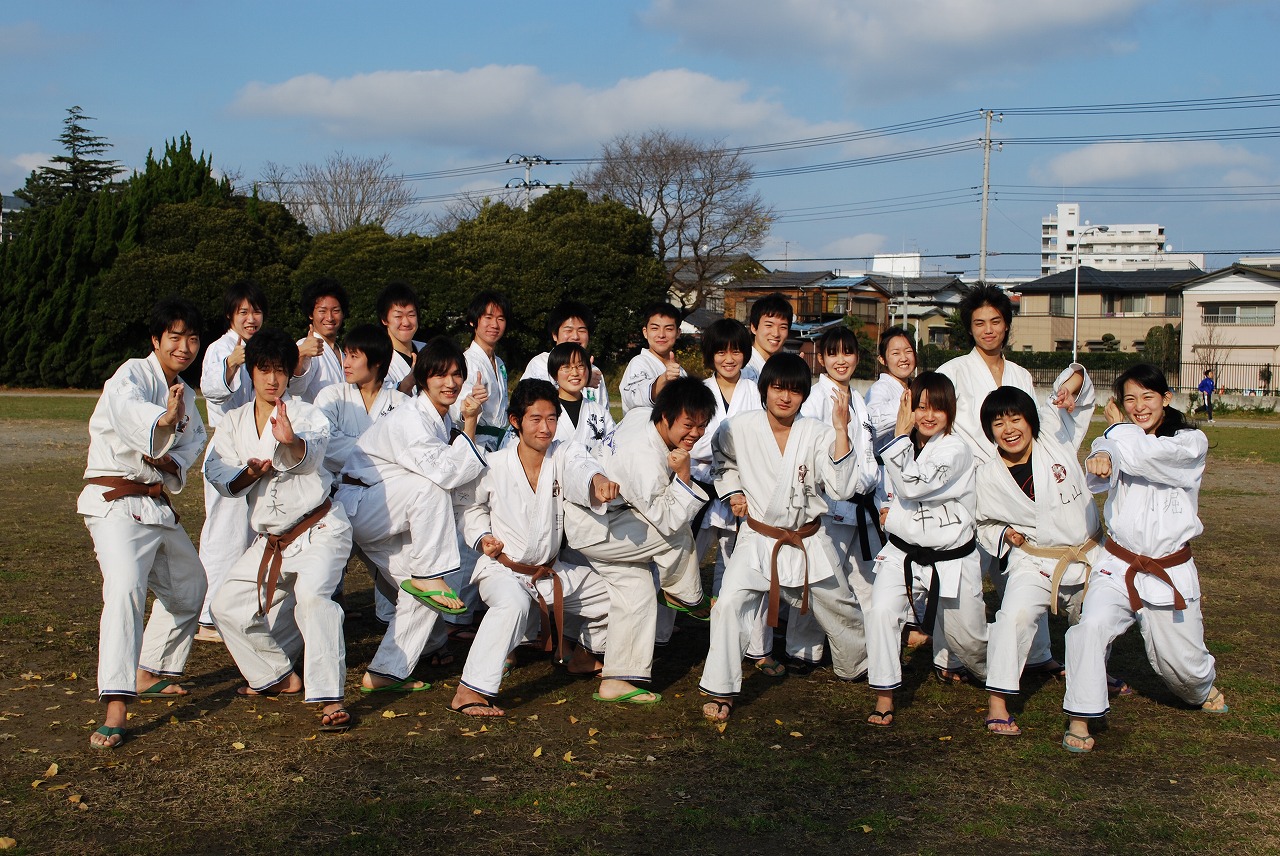 じゅうどう
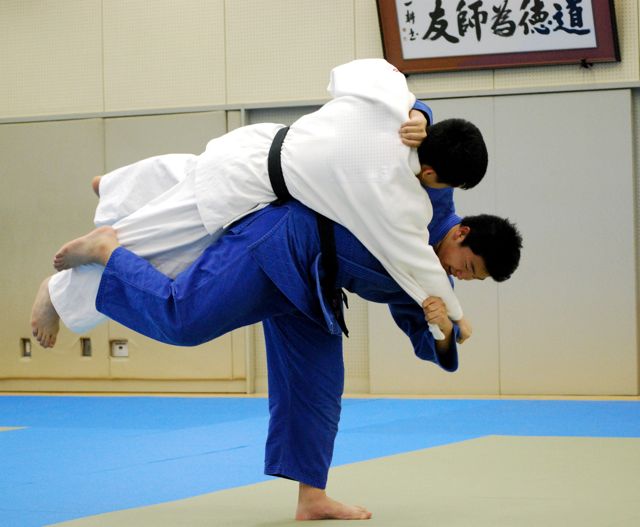 やきゅう
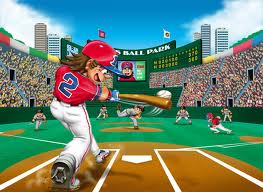 きゅうどう
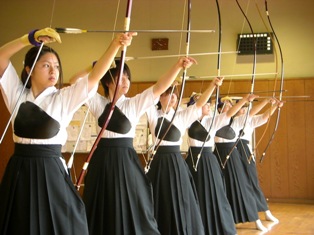